Chào mừng quý thầy cô và các bạn học sinh đến với tiết âm nhạc
KHỞI ĐỘNG
Trò chơi: Gõ đệm theo tiết tấu
- GV làm mẫu và HD HS dùngthanh phách, trống nhỏ, ma-ra-cát…để gõ đệm theo tiết tấu mẫu sau đây:
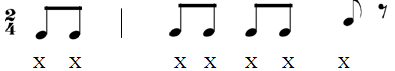 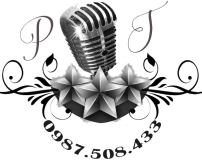 ÂM NHẠC LỚP 2
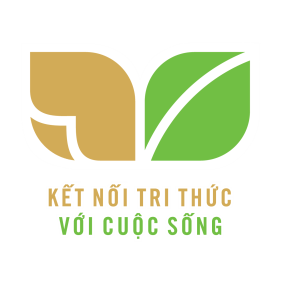 TIẾT 6
+ÔN TẬP BÀI HÁT CON CHIM CHÍCH CHÒE
+NHẠC CỤ: GIỚI THIỆU NHẠC CỤ SONG LOAN.
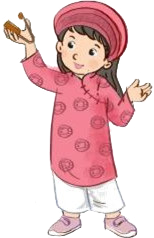 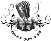 THỰC HÀNH-LUYỆN TẬP
Ôn tập bài hát Con chim chích choè
ôn lại với các hình thức đơn ca, song ca, hát đối đáp.
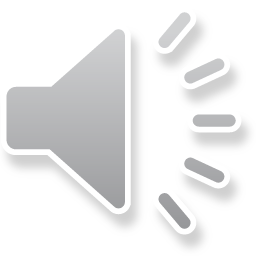 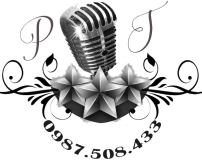 HD Hát kết hợp vỗ tay theo theo tiết tấu lời ca
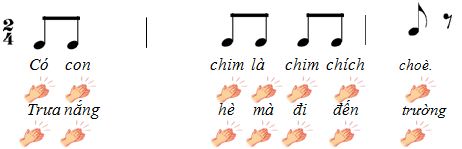 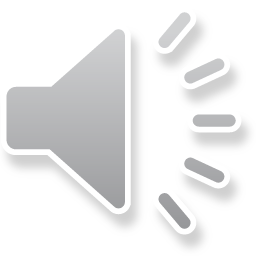 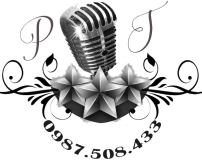 KHÁM PHÁ
+Nhạc cụ Song loan
* Giới thiệu nhạc cụ gõ song loan
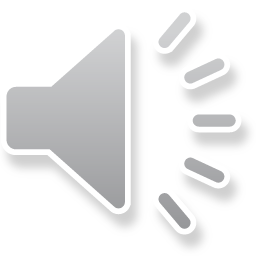 THỰC HÀNH − LUYỆN TẬP
* Gõ theo hình tiết tấu 1.
HD HS dùng nhạc cụ song loan, tập vào tiết tấu sau đó thực hiện gõ tiết tấu với các hình thức
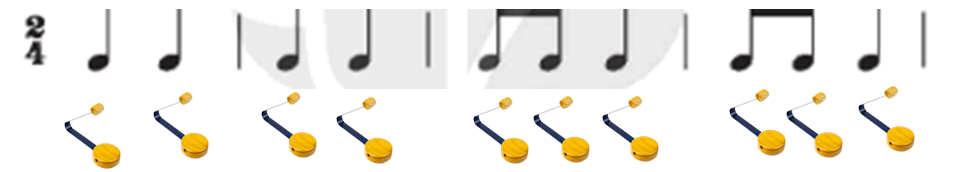 * Gõ theo hình tiết tấu 2.
HD HS dùng nhạc cụ thanh phách tập vào tiết tấu sau đó thực hiện gõ tiết tấu với các hình thức
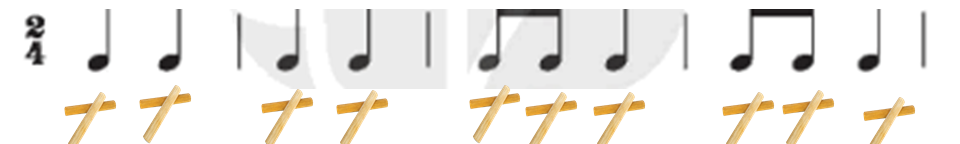 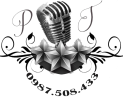 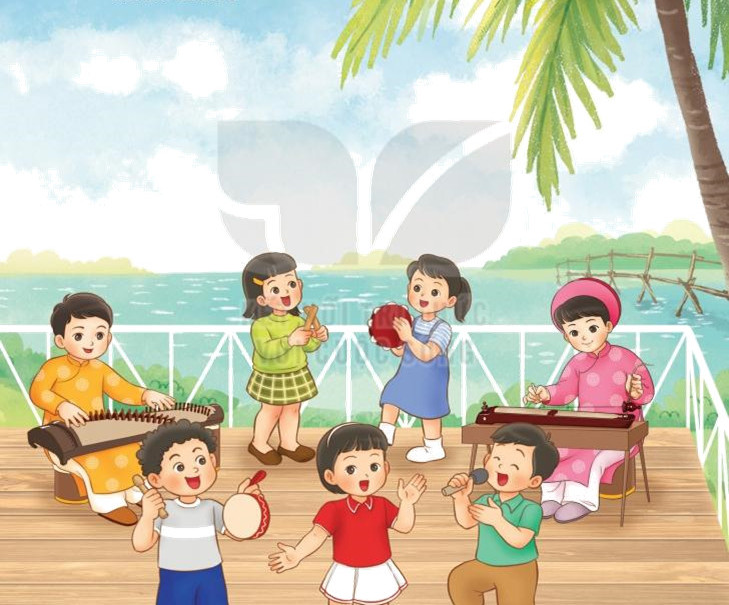 2 nhóm, mỗi nhóm gõ 1 nửa tiết tấu nối tiếp nhau.
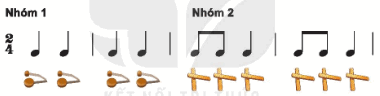 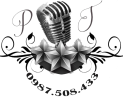 Hát kết hợp gõ đệm theo phách.
- Gv làm mẫu sau đó HD hát kết hợp gõ song loan theo theo phách
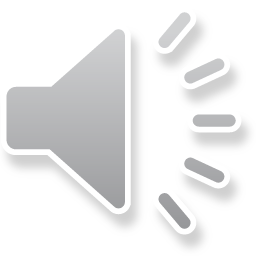 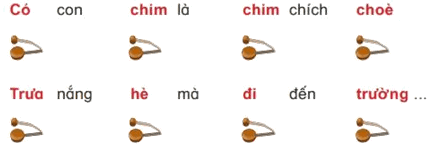 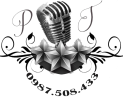 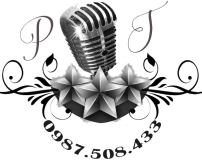 Giáo dục-củng cố-dặn dò
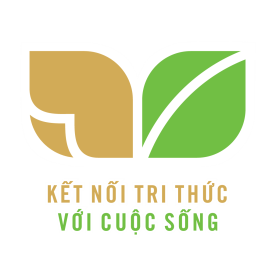 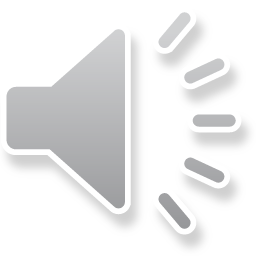